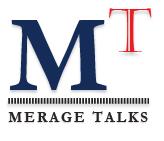 Merage Talks 2023
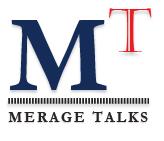 23 Merage Talk
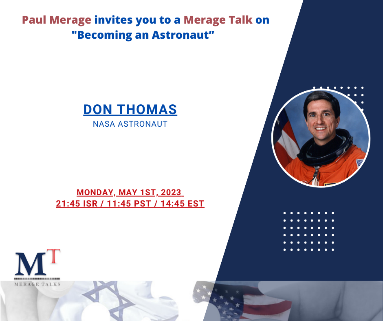 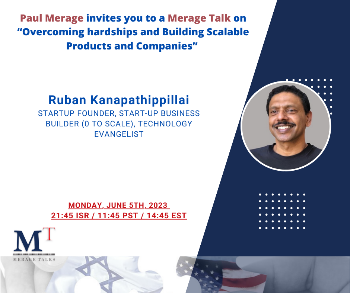 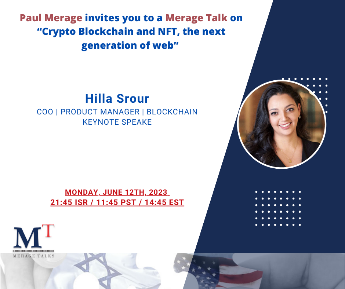 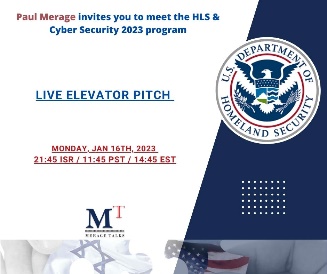 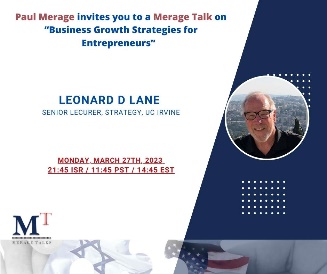 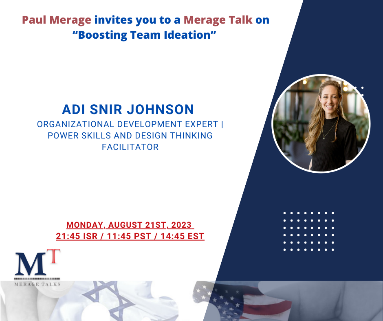 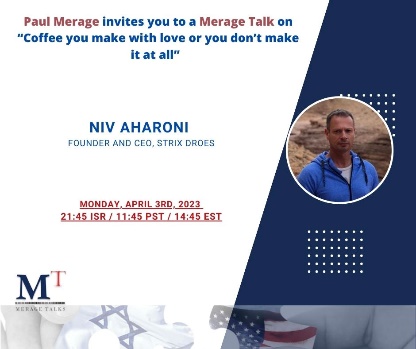 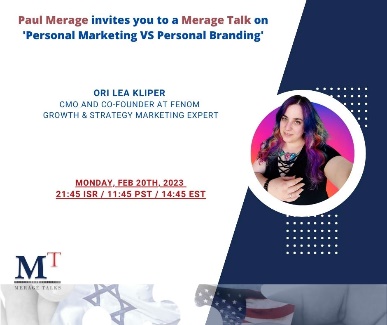 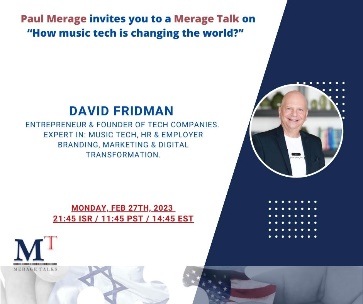 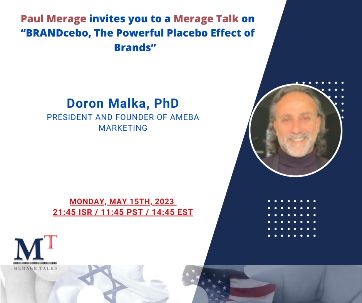 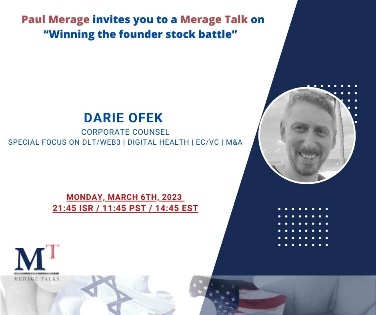 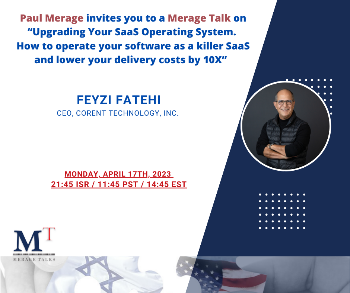 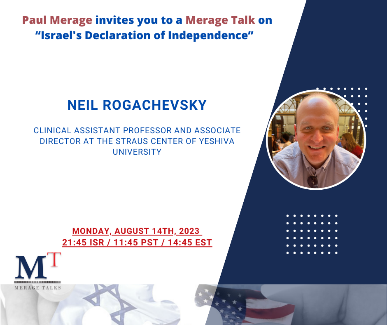 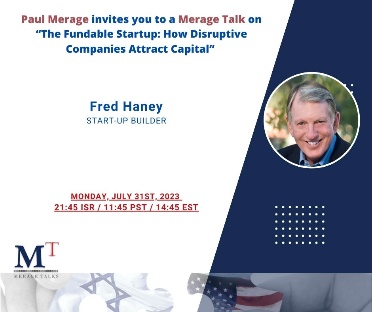 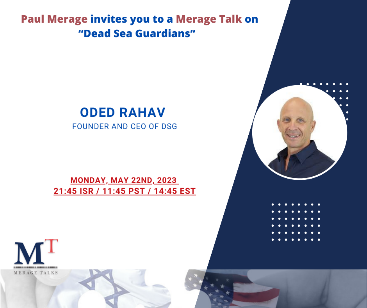 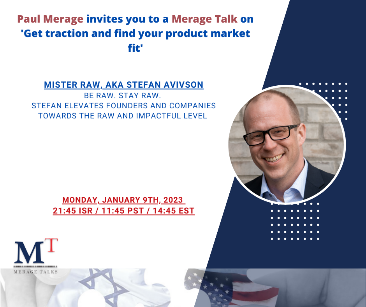 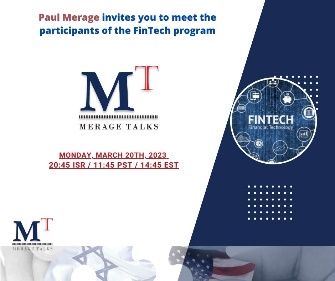 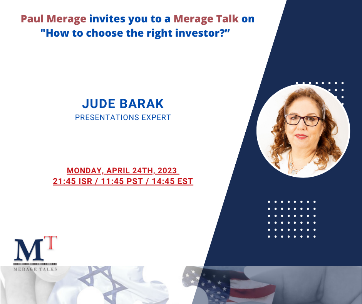 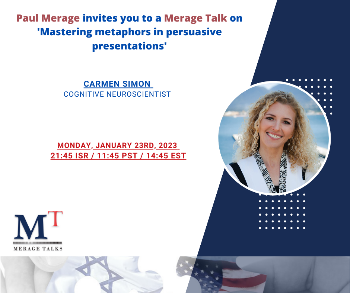 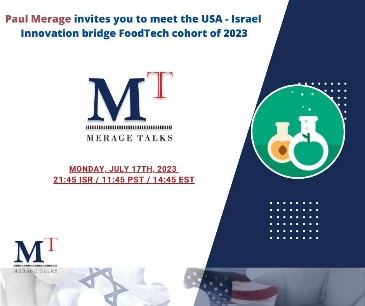 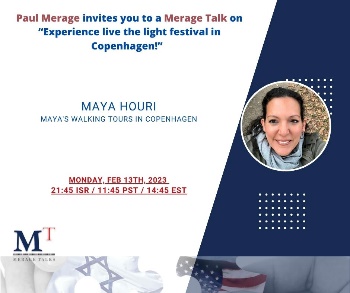 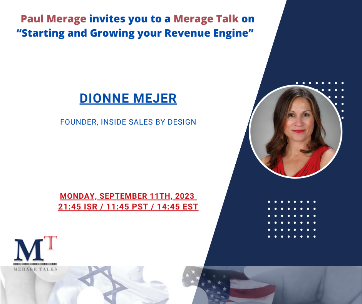 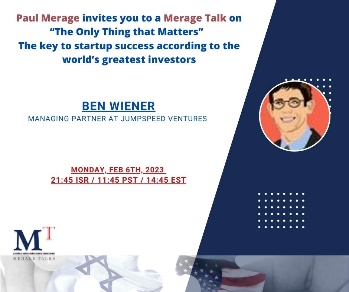 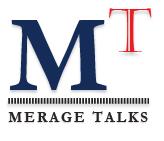 January 2023
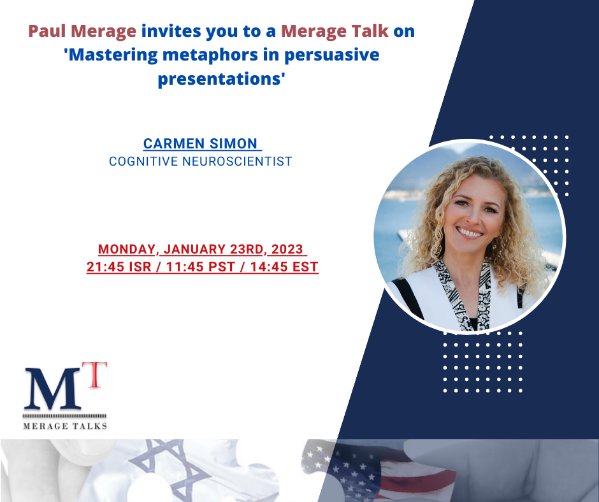 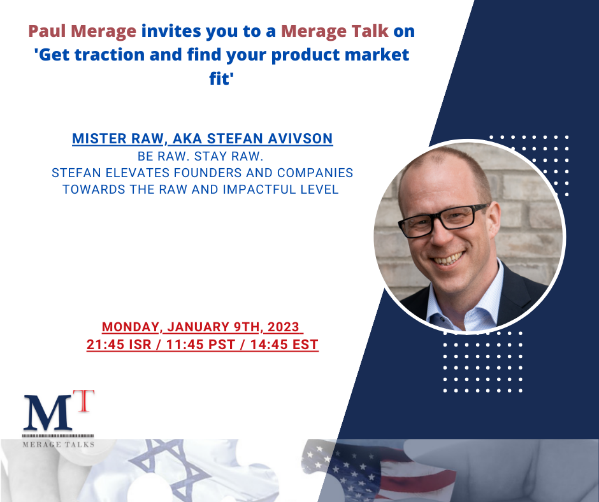 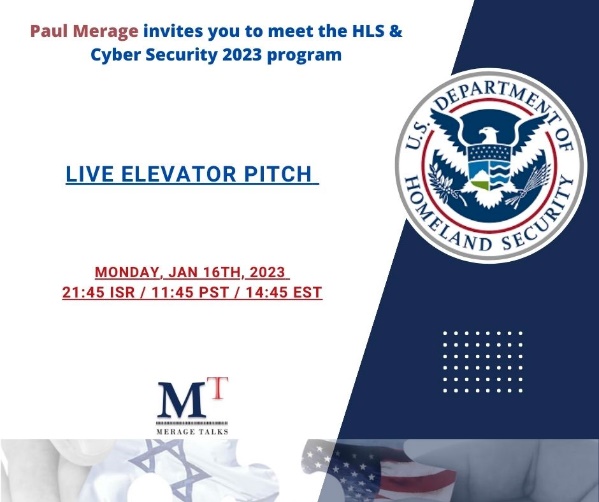 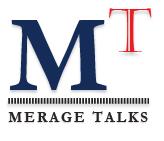 February 2023
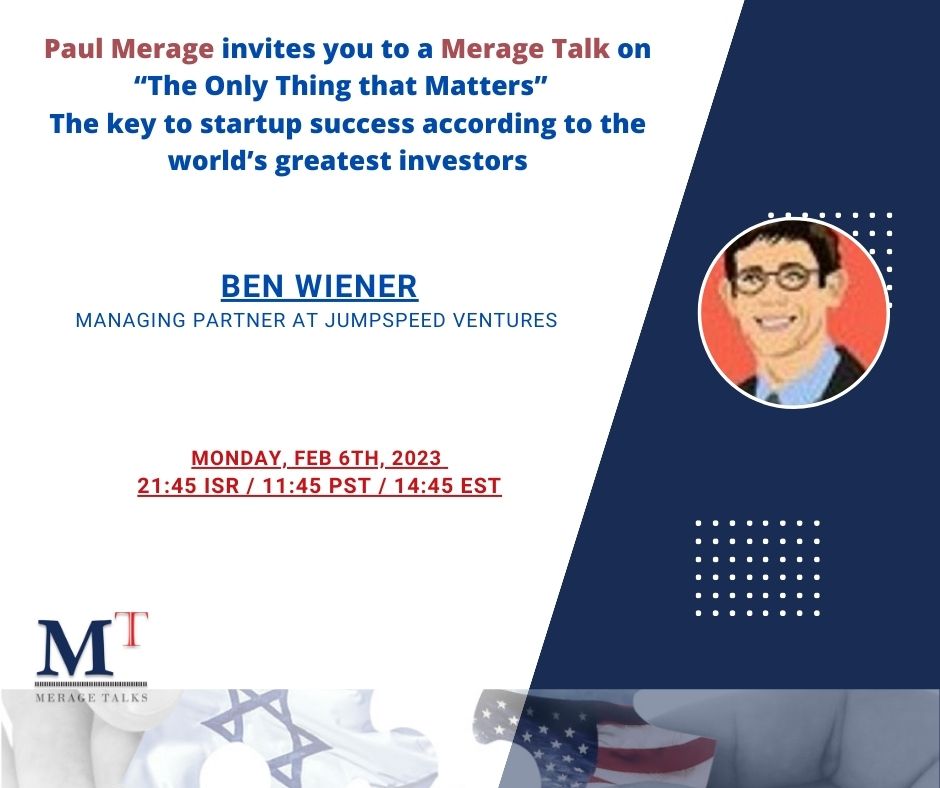 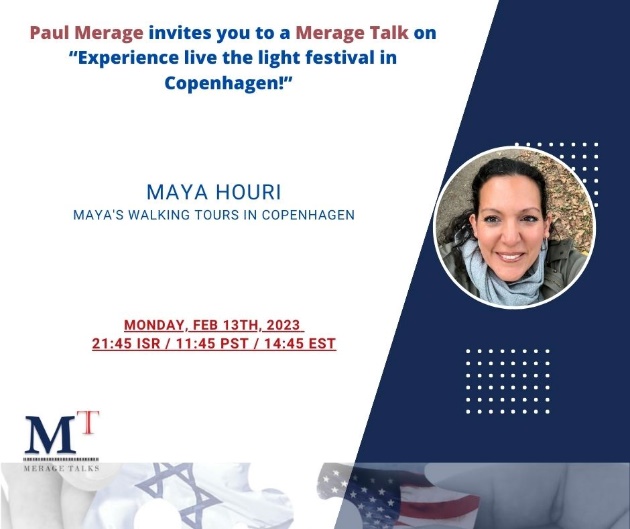 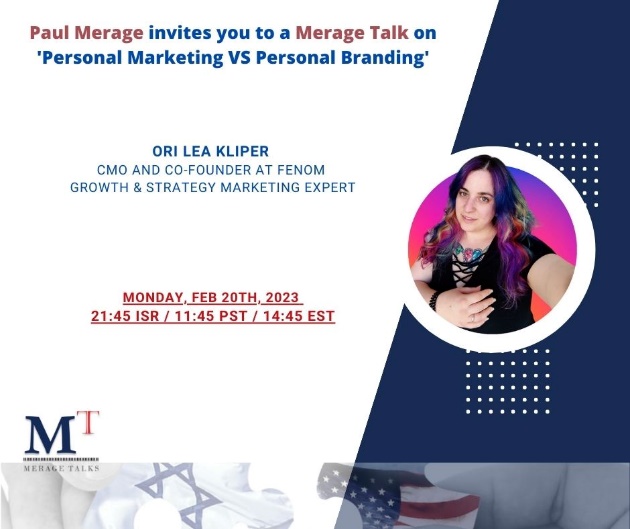 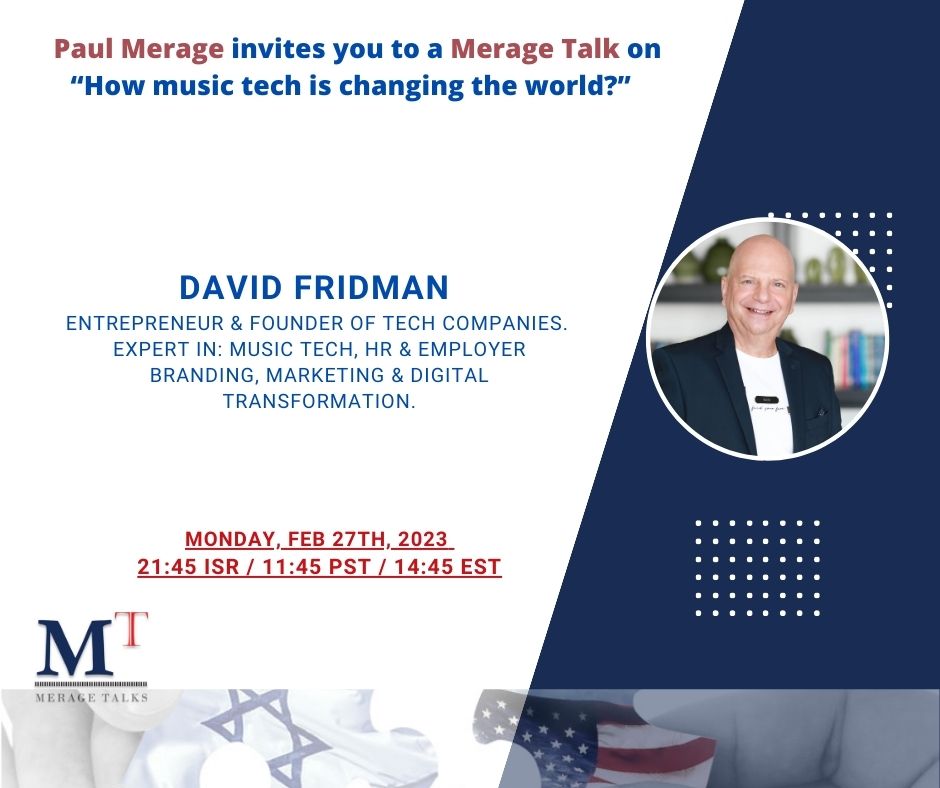 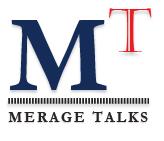 March 2023
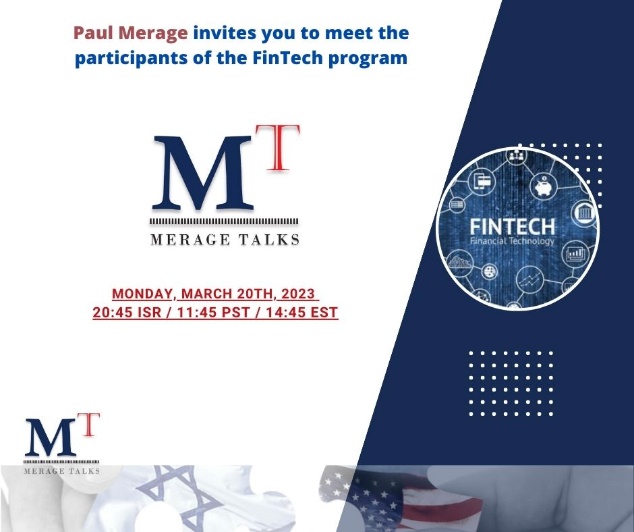 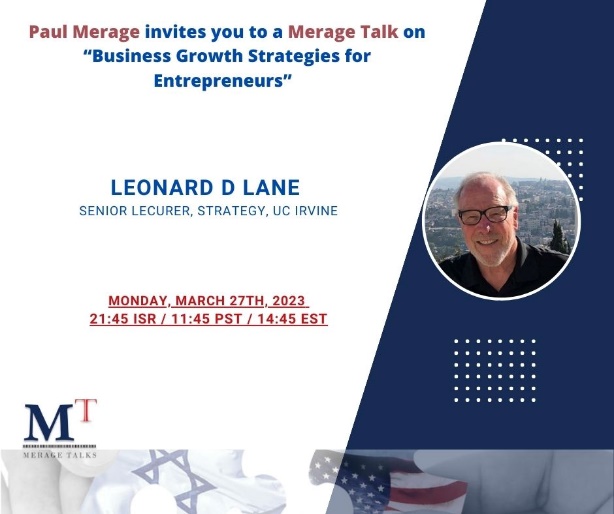 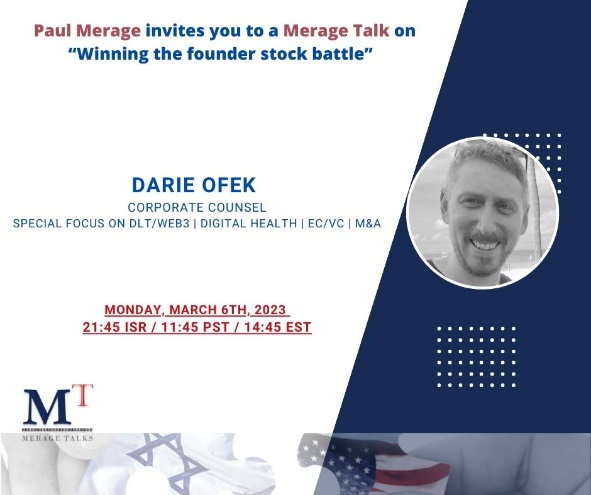 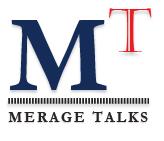 April 2023
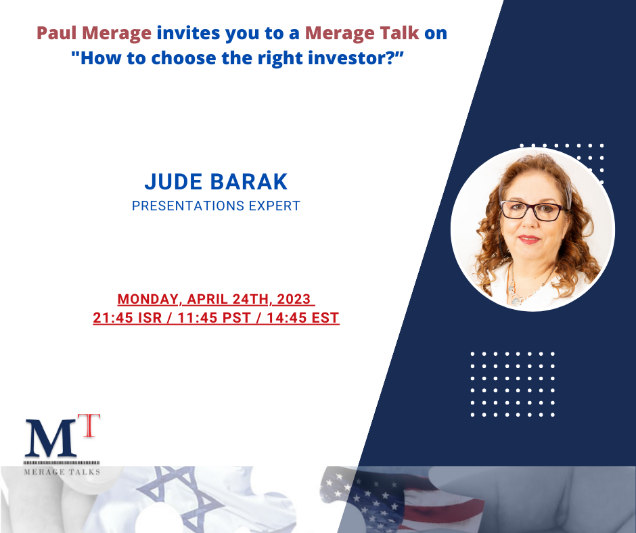 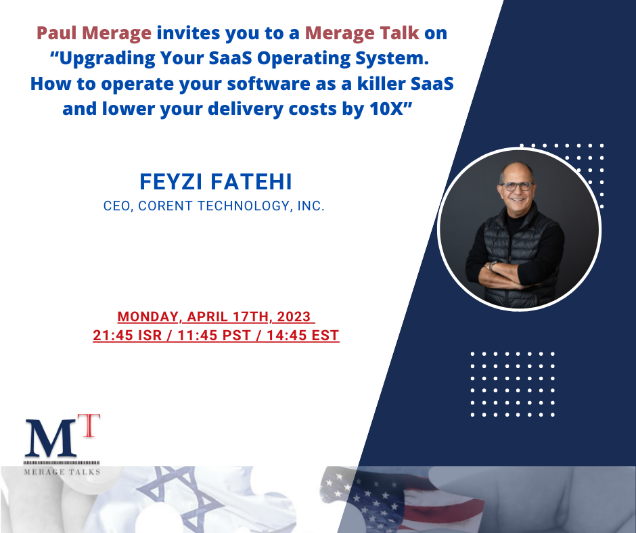 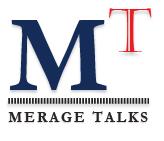 May 2023
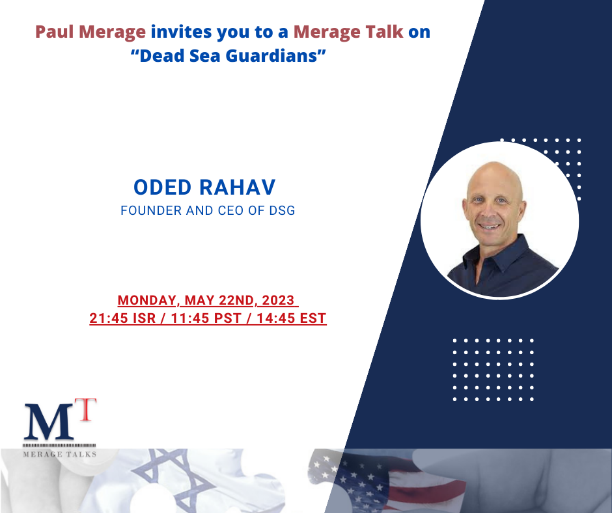 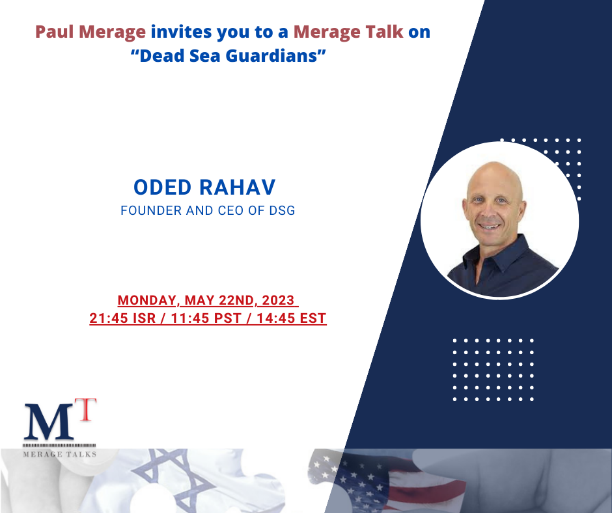 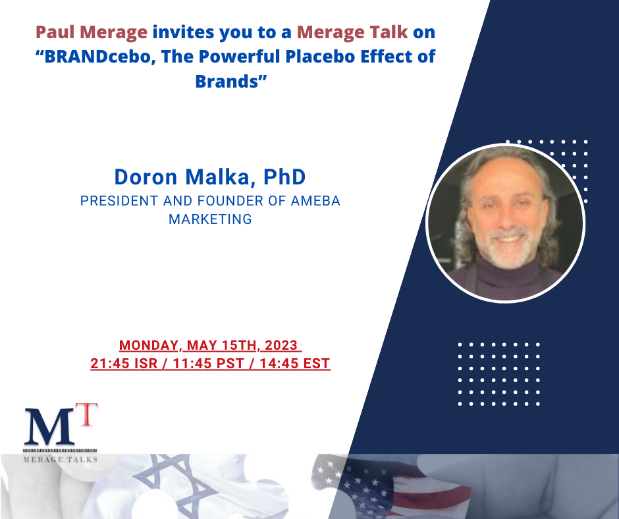 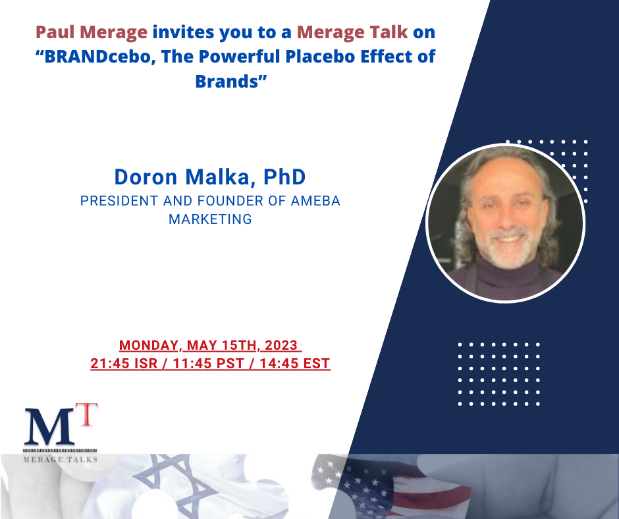 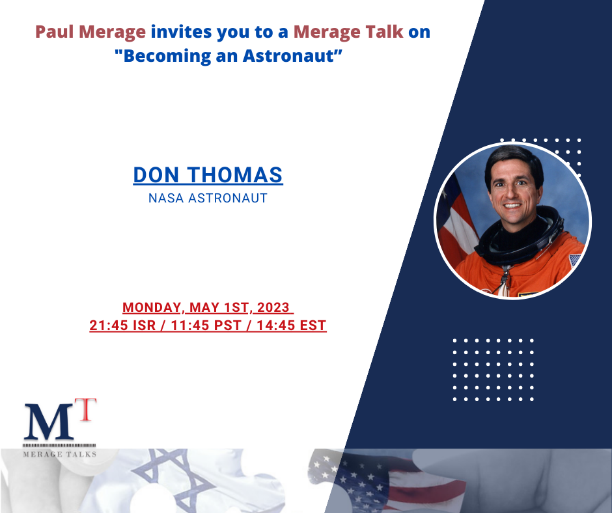 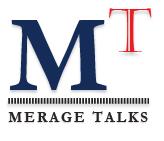 June 2023
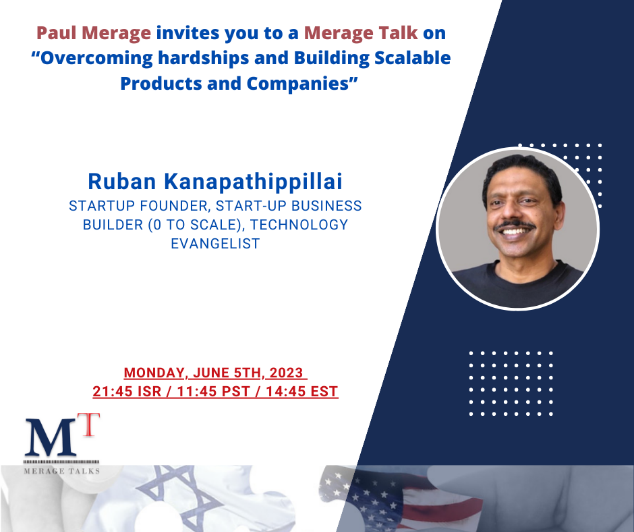 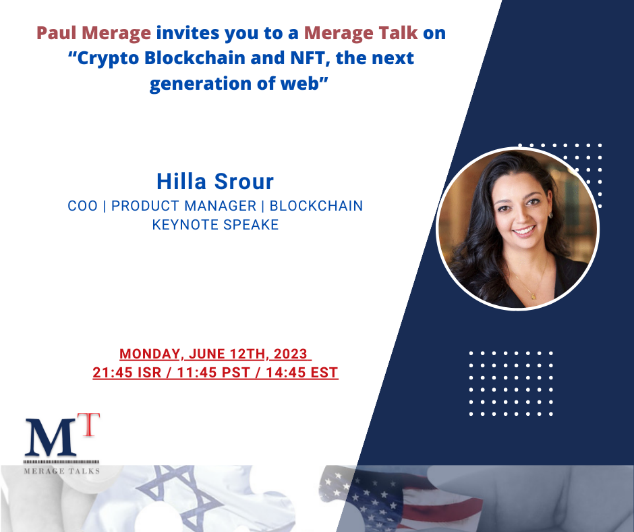 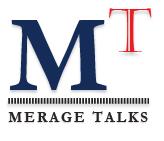 July 2023
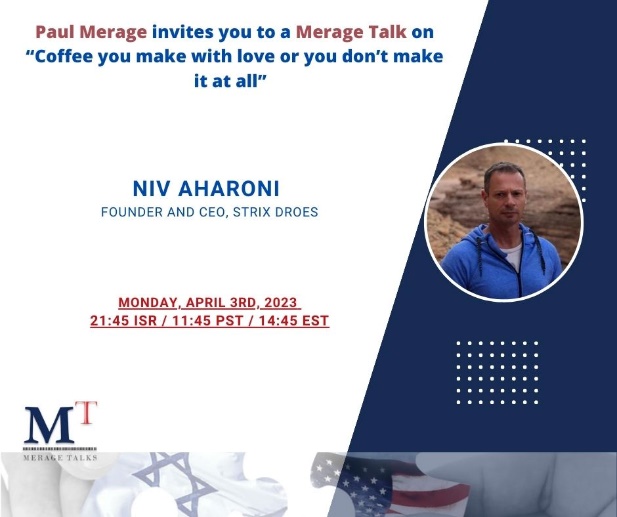 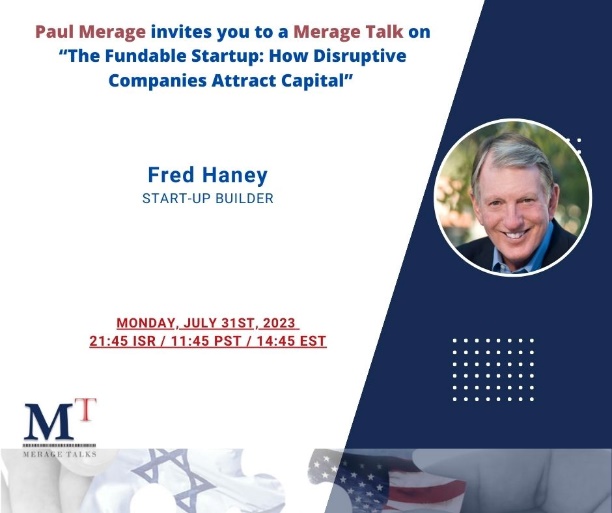 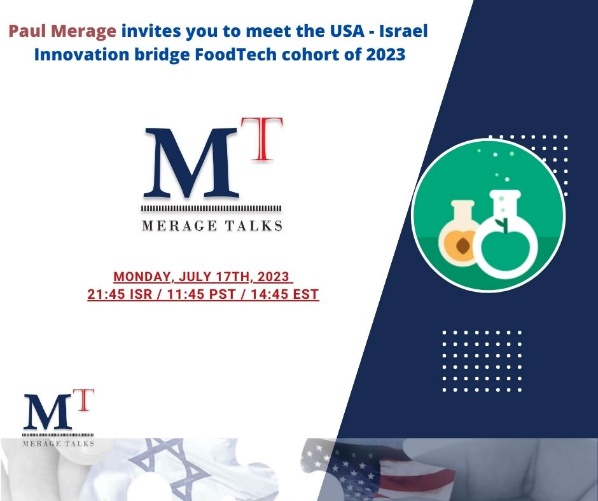 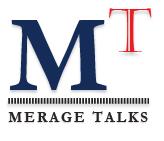 August 2023
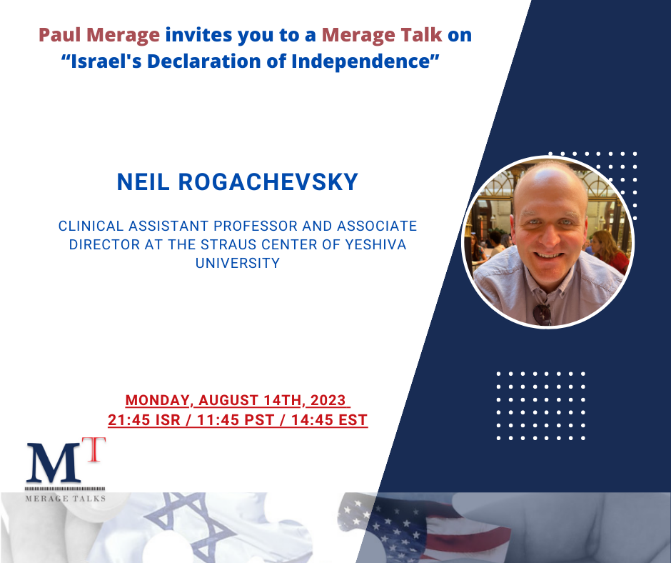 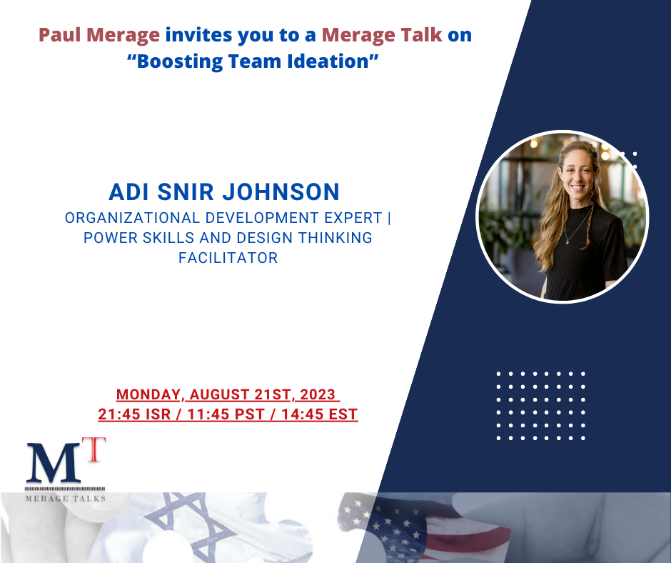 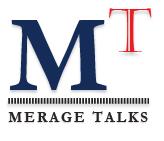 September 2023
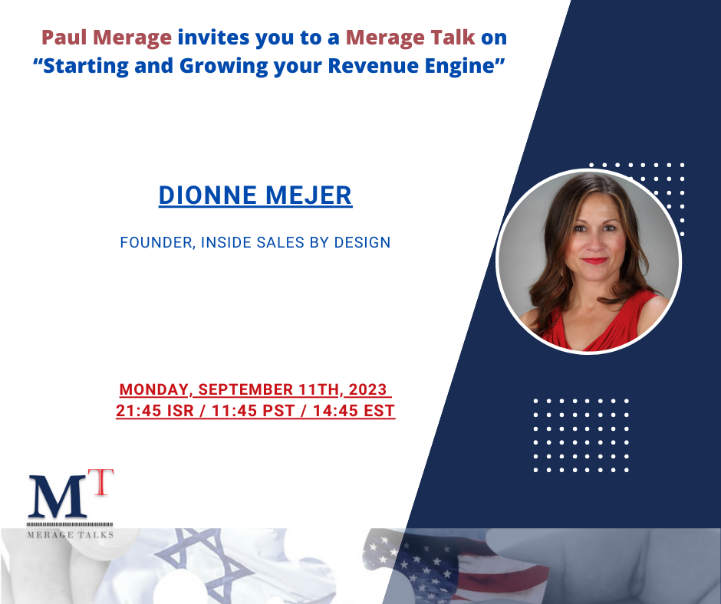 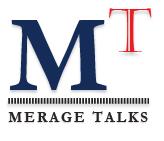 Oct/Nov/Dec 2023
4 Planned Merage talks were postponed to 2024 due to the Oct 7th attack and war